ЛОГАРИФМИЧЕСКАЯ ФУНКЦИЯ, ЕЕ ГРАФИК И СВОЙСТВА

Выполнил:
Учащийся 12 класса
Григорьев Александр
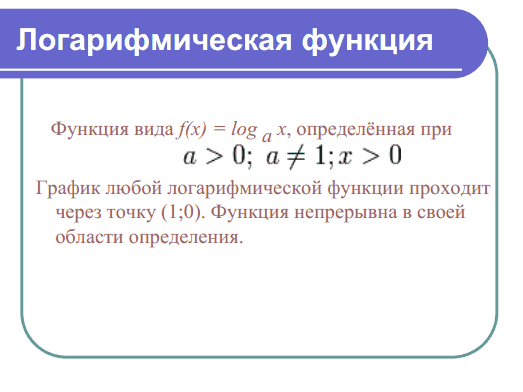 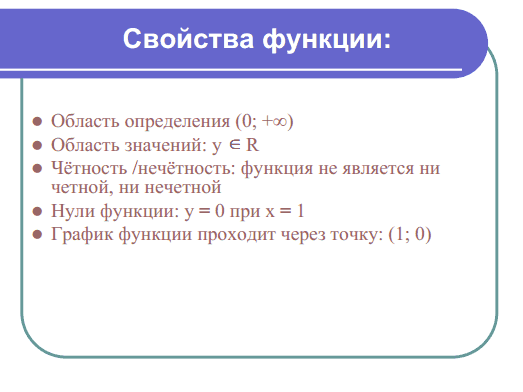 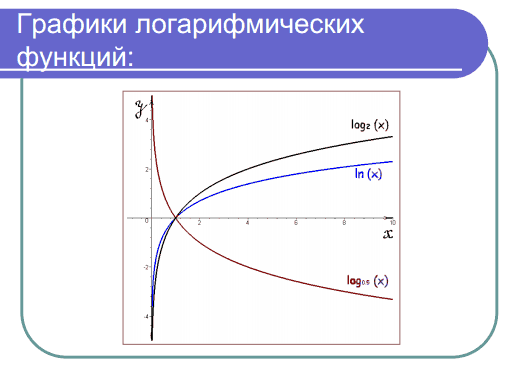 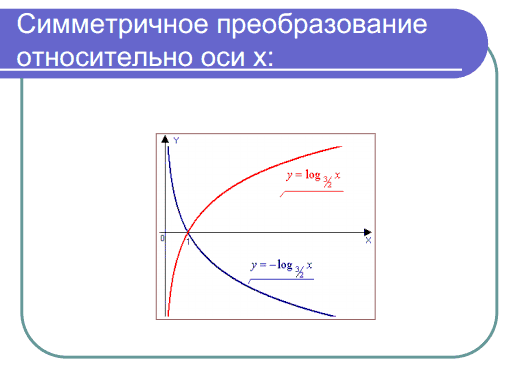 Логарифмическая функция обратна к показательной
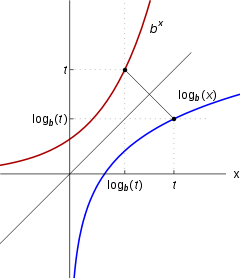 Используемые источники:
http://ru.wikipedia.org/wiki – Википедия энциклопедия сети интернет
 http://nsportal.ru/elenazaharenko 
http://images.yandex.ru/yandsearch?source=wiz&fp=2&uinfo=ww-1349-wh-640-fw-1124